Dipl.-Ing. Steffen Kampmann
Chair of Materials Science and Nanotechnology, TU Dresden
PMN IT Instructions
Dresden, 16.11.2023, Biannual Chair Information Event
Contact: steffen.kampmann@tu-dresden.de
General Information
ZIH is IT administration unit of TU Dresden

Therefore, you can write to ZIH if you have any problems with IT services

https://faq.tickets.tu-dresden.de/otrs/public.pl
servicedesk@tu-dresden.de

I am only contact person for
Your office computer
Hardware for your office computer
Software like Microsoft Office, Origin etc.
Network printer
Presentation support  Laptop, Microphones, Webcams, Presenter etc.
What does the IT infrastructure look like?
Communication & Collaboration
How can we work efficient in a team?

Data storage
Where can I save my data?
How can I share my data?

Powerful Software
How can I get helpful licensed software for my work?

Workstations and Server
Where can I run hardware resource-hungry software?

Security and Network
What do I need to do to protect my data and the data of my colleagues?
What do I need to have access to all of that?

	            Your ZIH login  

To manage your passwords and personal information go tohttps://selfservice.tu-dresden.de/

See all services at glance in Self-Service Portal
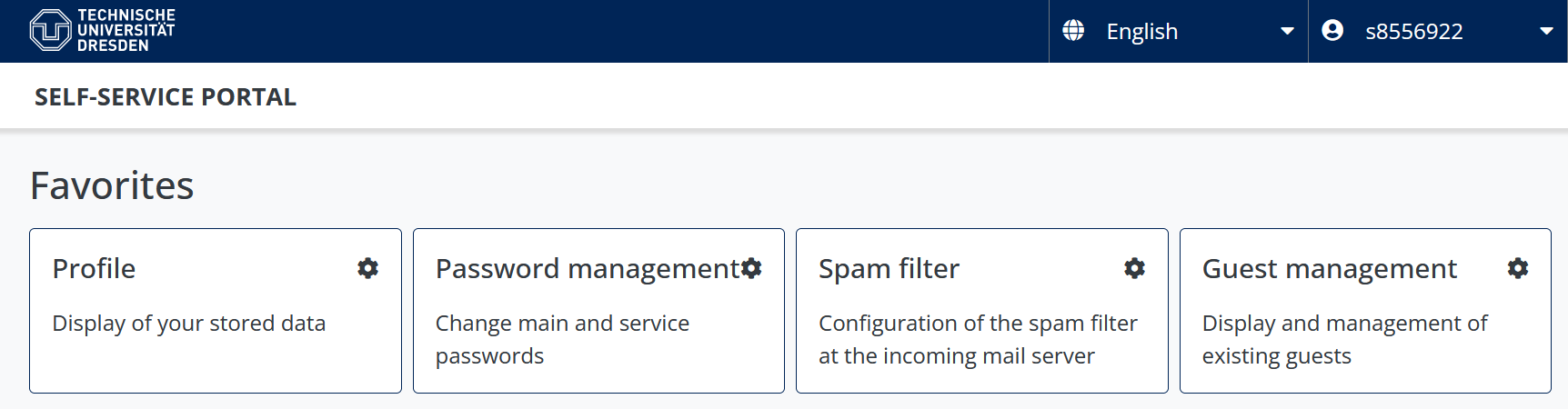 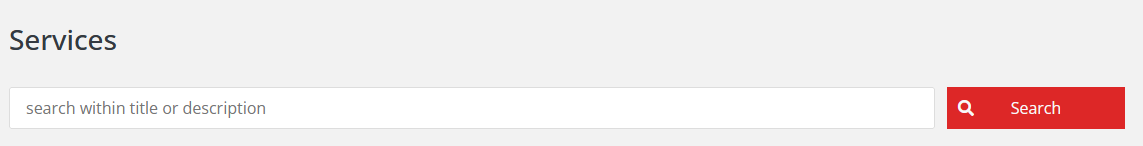 1. Communication and Collaboration – Email
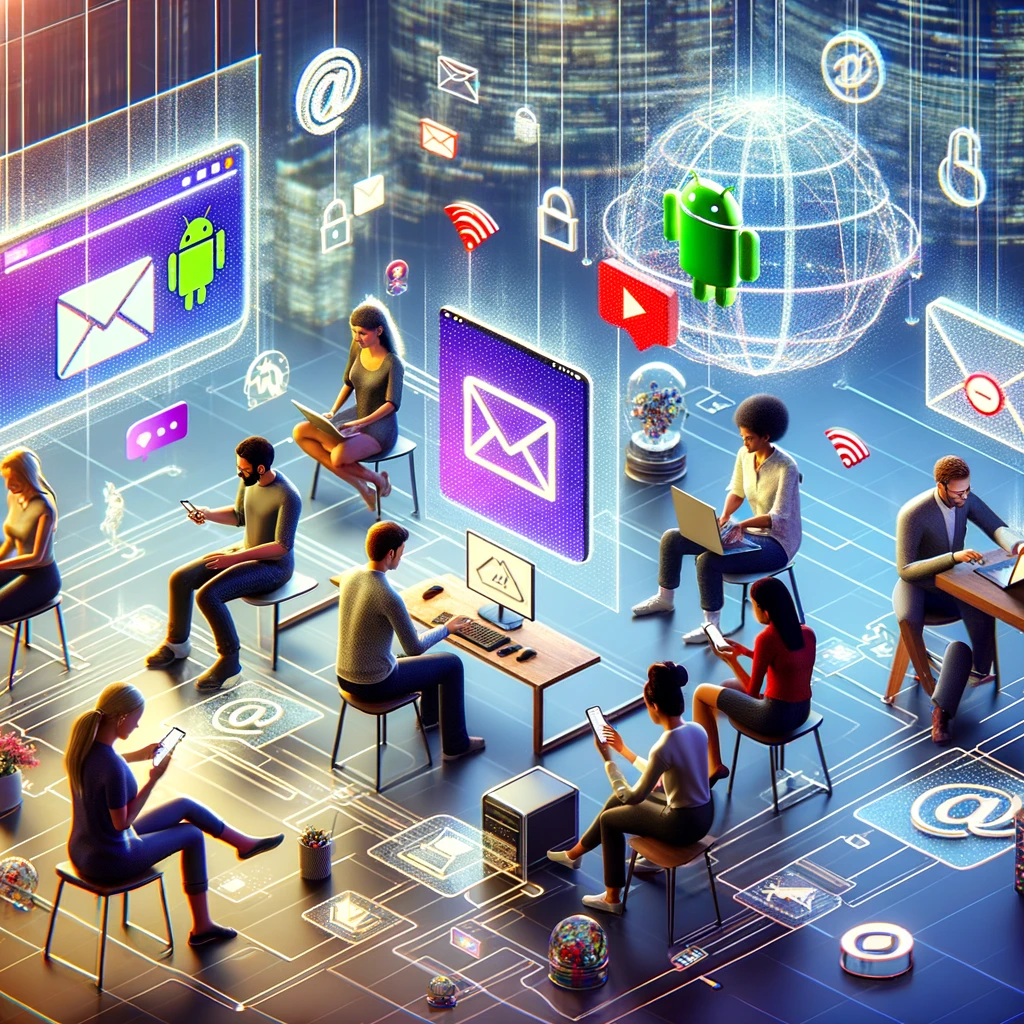 Email
In Browser: https://msx.tu-dresden.de
Setup instructions for email clients:
	 Outlook: https://tud.link/k43h for Windows and https://tud.link/8gfu for MacOS
	 Thunderbird: https://tud.link/8wpk for Windows, MacOS, Linux
	 Apple Mail: https://tud.link/7jpf for MacOS and https://tud.link/nhcq for iOS/iPadOS
	 Gmail: https://tud.link/15t4 for Android
Please setup your signature according to your affiliation
	 Template example:
		YourTitle YourFullName		Chair of Materials Science and Nanotechnology		Institute for Materials Science and Max Bergmann Center for Biomaterials Dresden		TU Dresden
		Phone: YourOfficePhoneNumber
[1]
[1] DALL-E: https://chat.openai.com
1. Communication and Collaboration – Email
Setup your user certificate - Mandatory
Sign you emails with you identity
Possibility to encrypt you emails
https://selfservice.tu-dresden.de/services/certificate-management/overview
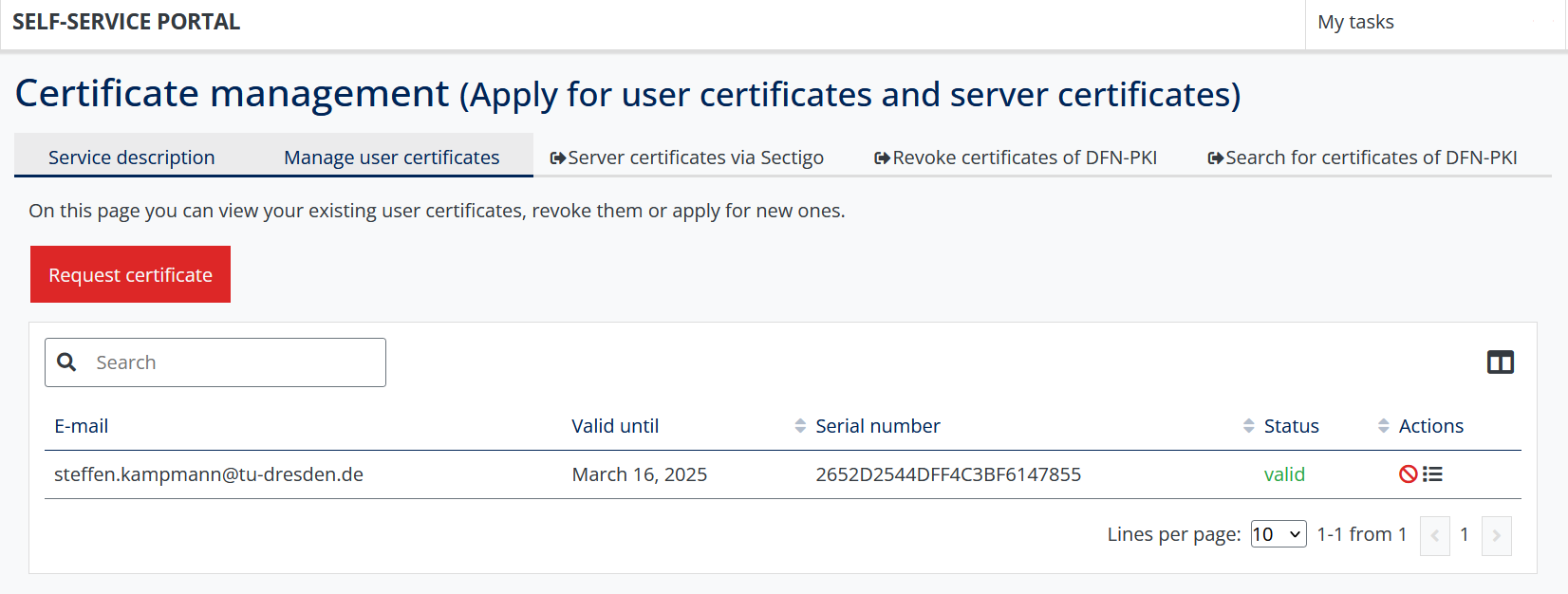 1. Communication and Collaboration – Zoom
Zoom
Click „Sign in“ at https://tu-dresden.zoom.us/
Create your personal link for your own Zoom room
	 https://tu-dresden.zoom-x.de/my/Your_Name	(Left menu on „Meetings“  „Private room“)
You can sign in with your ZIH-Login if you click on SSO and type tu-dresden in the appeared text field
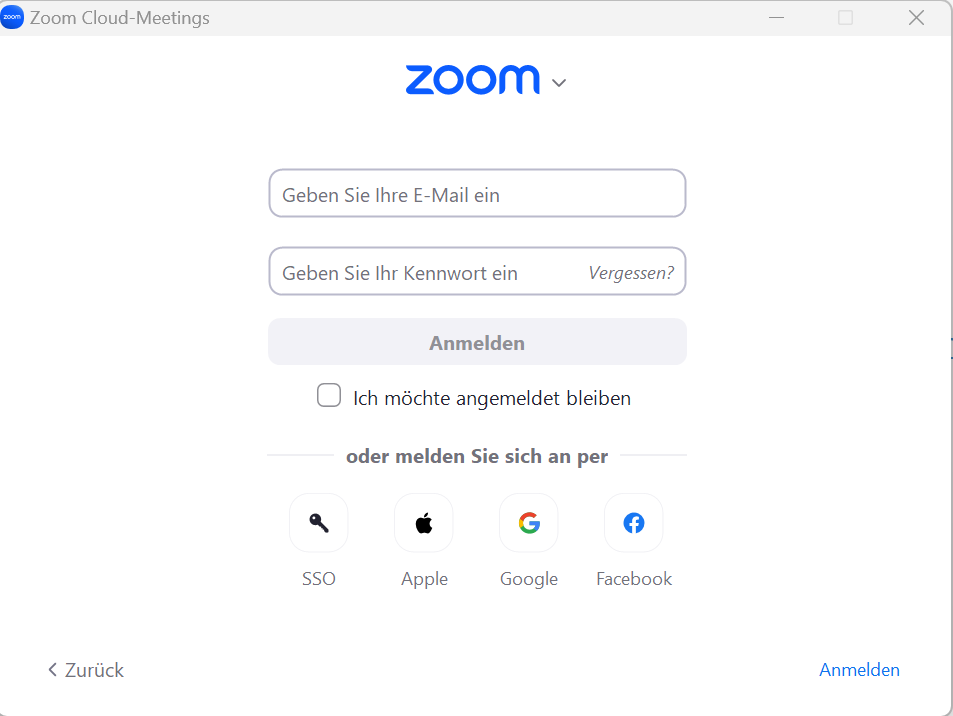 1. Communication and Collaboration – Writing article
Sharepoint (Word, Powerpoint etc.):
https://selfservice.tu-dresden.de/services/258944/

ShareLatex:
https://tex.zih.tu-dresden.de/
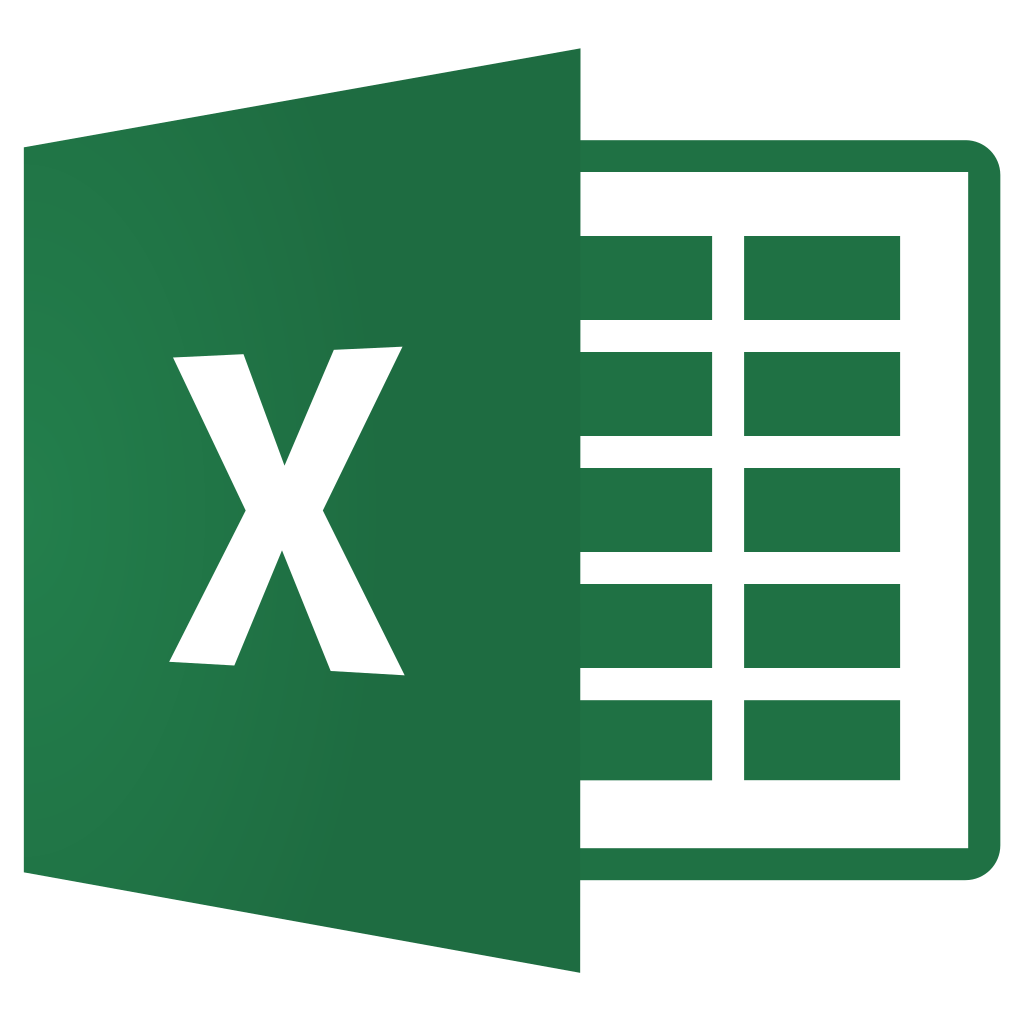 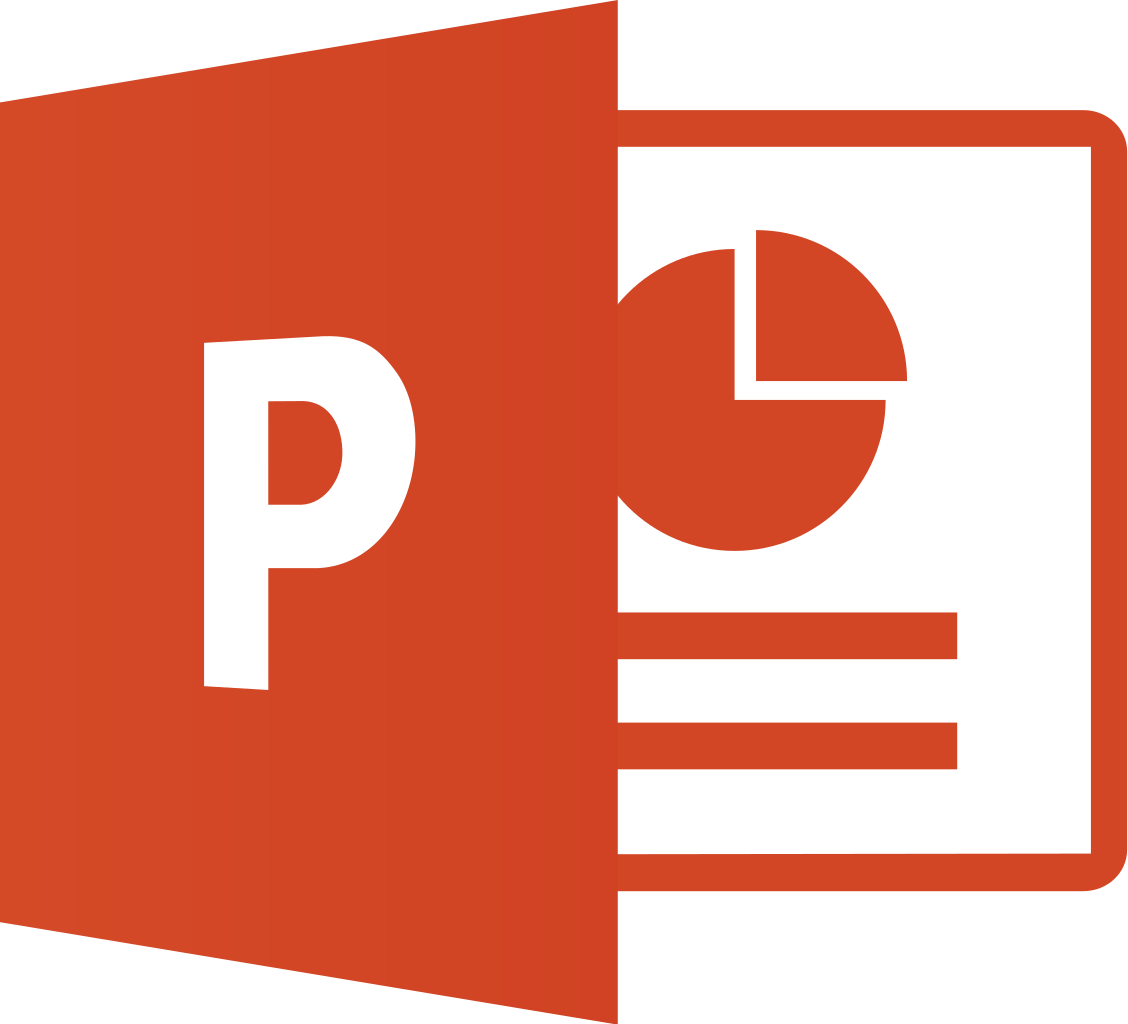 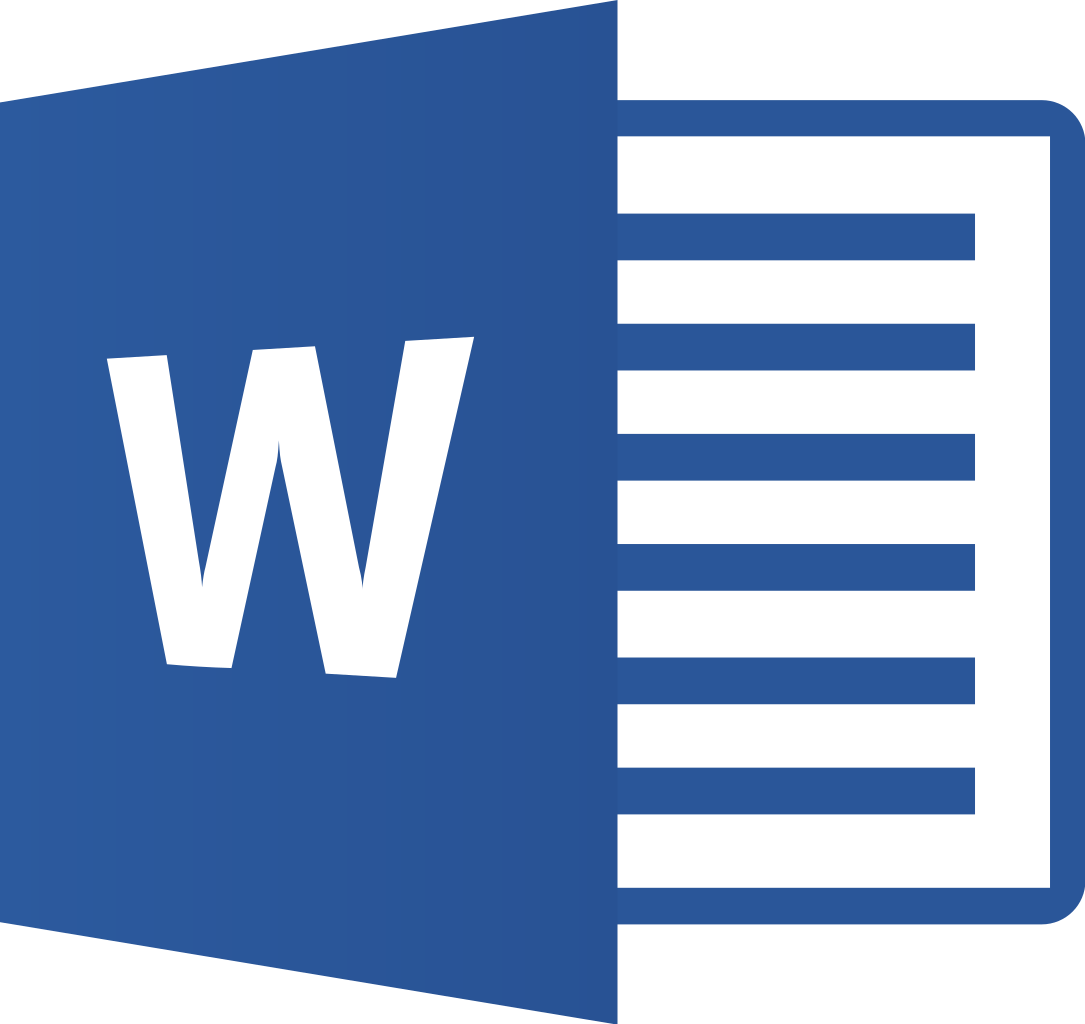 [1]
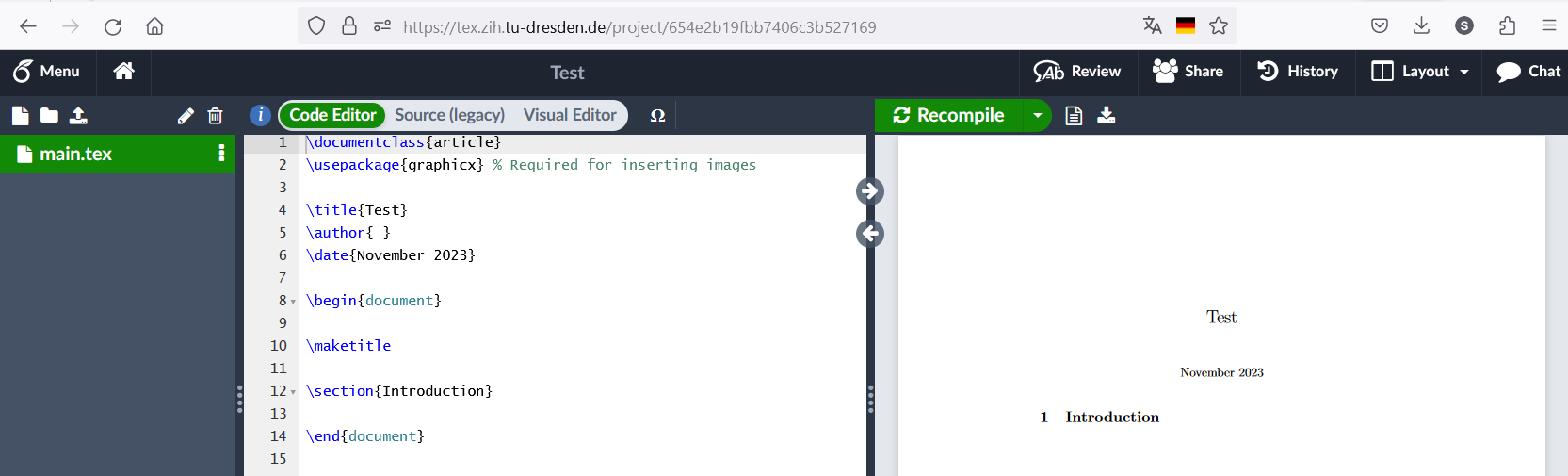 [1] https://de.wikipedia.org/
2. Data storage – Overview
Group drive
Datashare of TU Dresden
Home drive
Research Group data
Share data
Your data
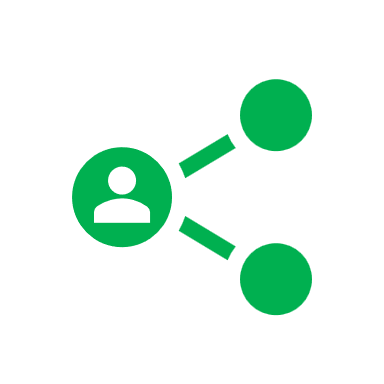 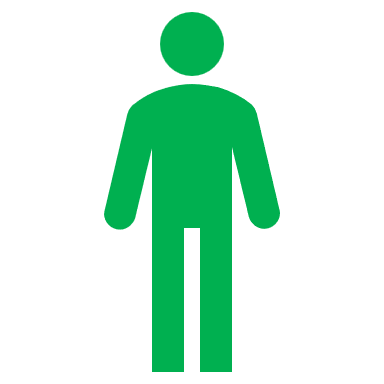 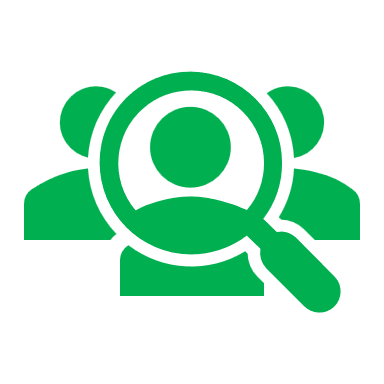 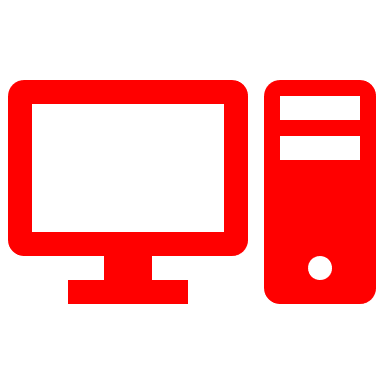 Your PC/Mac
Non-backed up data
https://media-exp1.licdn.com/dms/image/C4D1BAQGhuHkHrK9Otw/company-background_10000/0?e=2159024400&v=beta&t=1cL7tUnH5XYVw6DOfbIjkskihQl2pmXPHu1d7SLXnzs
2. Data storage – Let the TU backup your data
Home network drive
For your data
Automatic Backups and Snapshots

Group network drives
For many and large raw research data
For project and group data
Automatic Backups and Snapshots

Archiving your research data 
Gaining more and more importance
with OpARA (https://opara.zih.tu-dresden.de/xmlui/?locale-attribute=en )
https://selfservice.tu-dresden.de/services/358875/
Short and simple manual at
https://nano.tu-dresden.de/shared/14
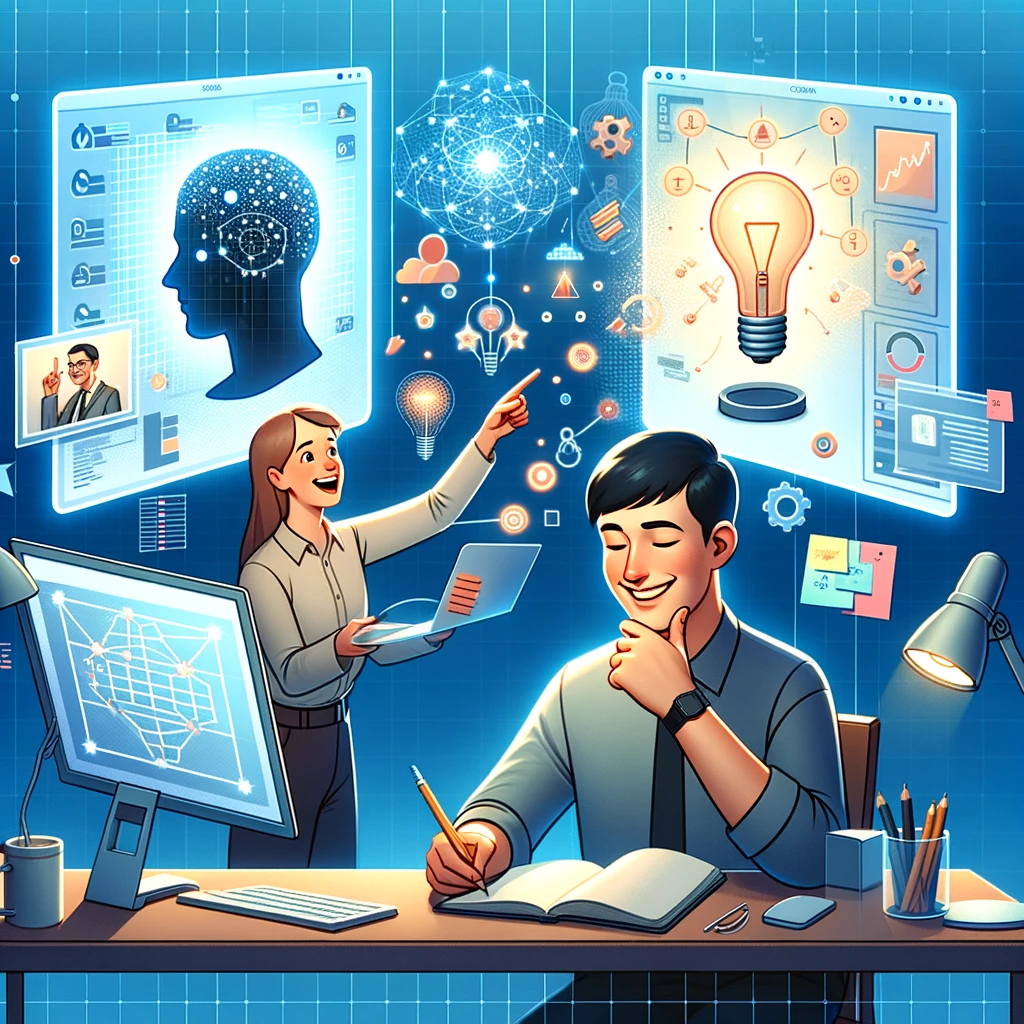 [1]
[1] DALL-E: https://chat.openai.com
2. Data storages – Share your data easily
Datashare based on Nextcloud environment
https://datashare.tu-dresden.de/
You can upload, download and share Data with internal and external people
App for Windows, Mac, iOS and Android
	 https://nextcloud.com/de/install/#install-clients
	 Installation and setup manual: https://tud.link/fsvs 
Gigamove 2.0
Share of large data until 100 GB ( Hint: Zip data to one file and then share it )
https://selfservice.tu-dresden.de/services/2250335/
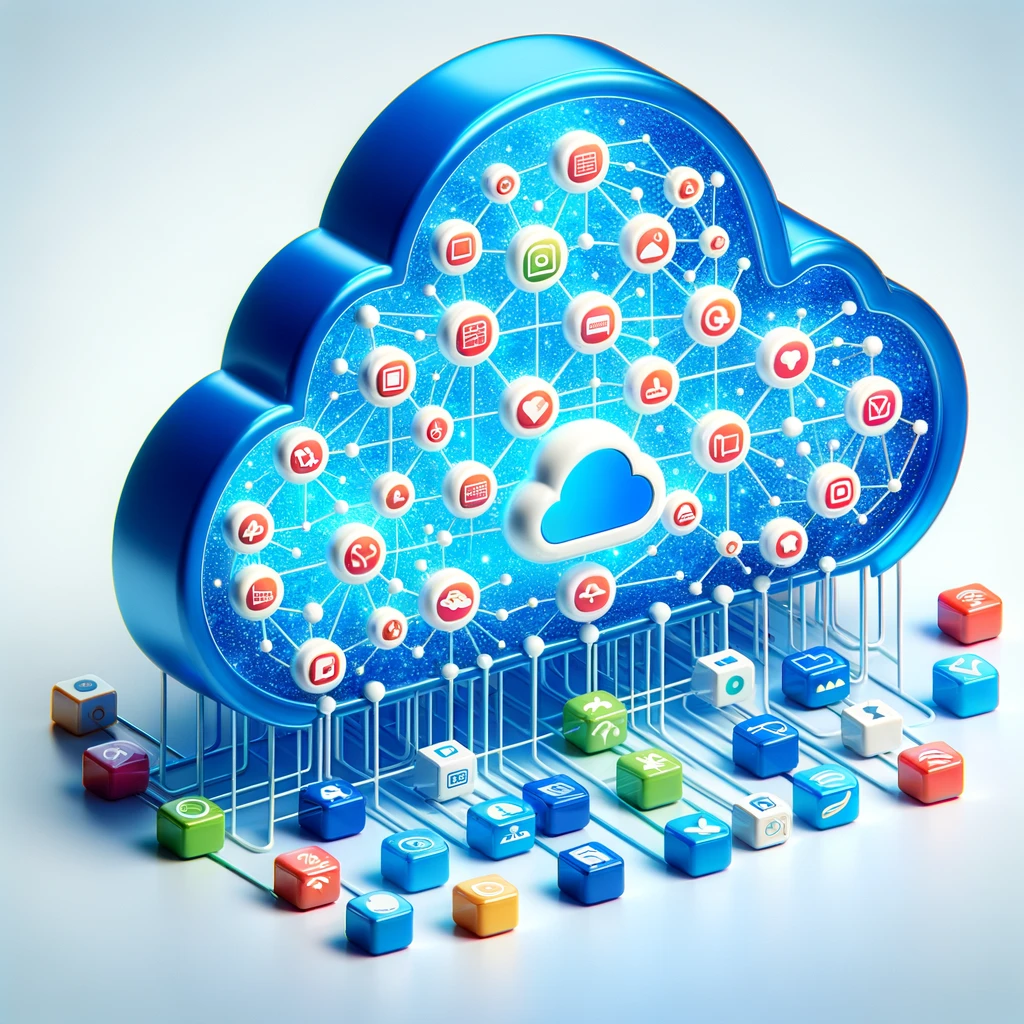 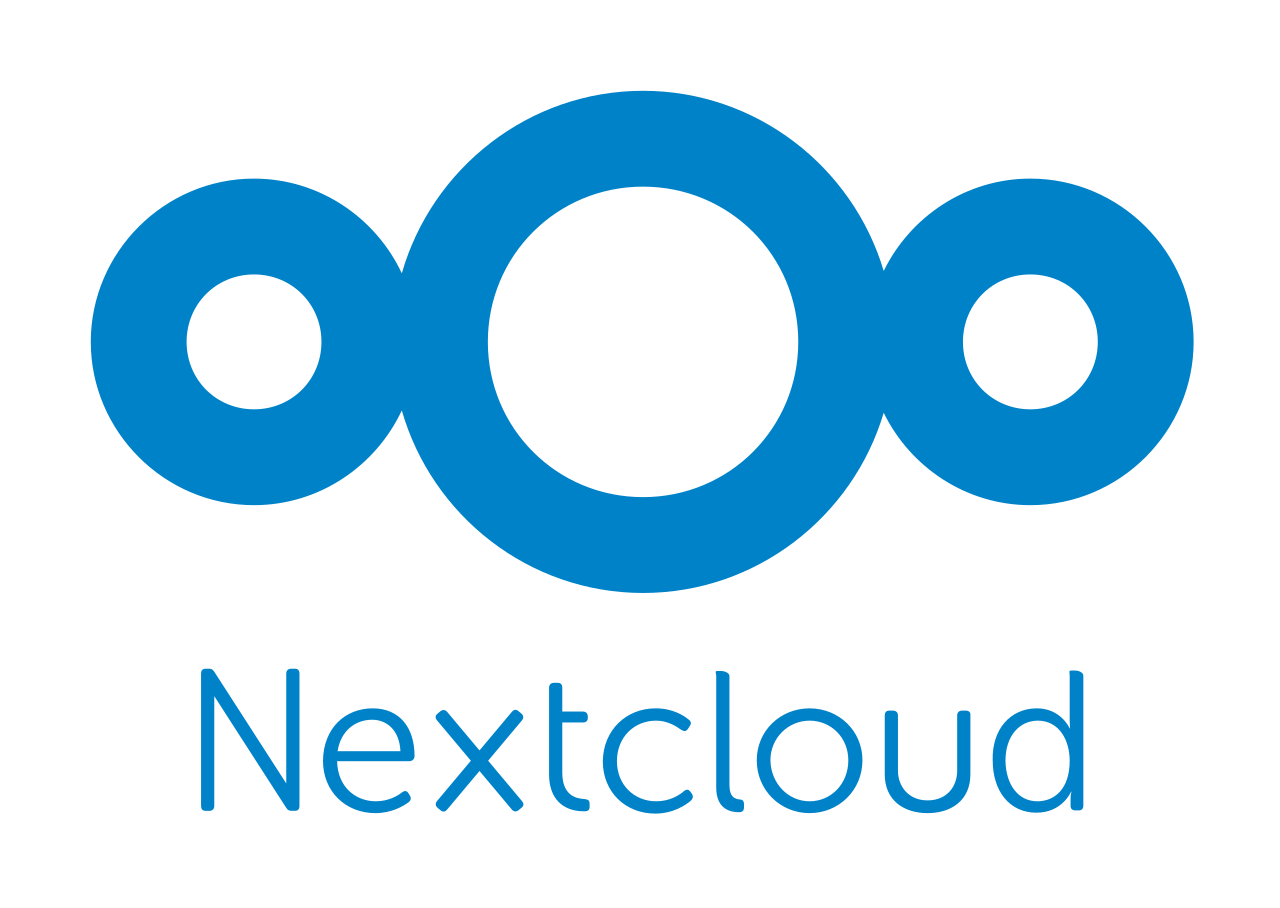 [1]
[3]
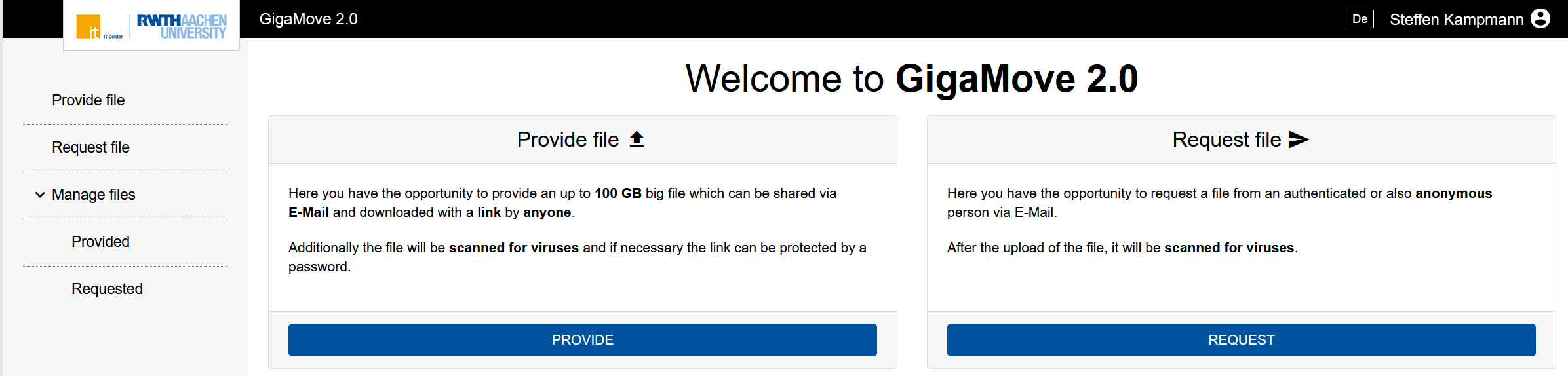 [1] https://de.wikipedia.org/
[2] https://gigamove.rwth-aachen.de/en
[3] DALL-E: https://chat.openai.com
[2]
3. Software – Useful Tools
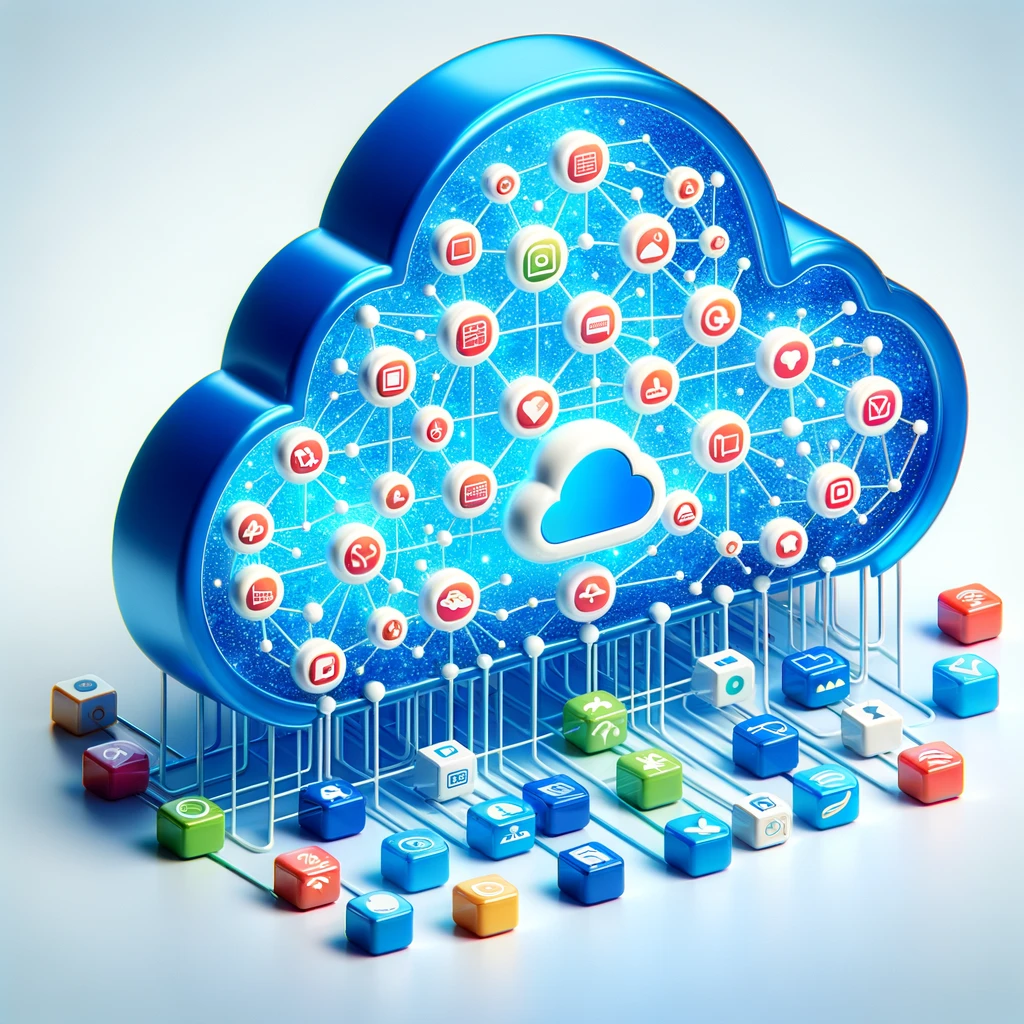 Project organizing tool Decks
Avaliable athttps://datashare.tu-dresden.de/
Further Apps will coming soon
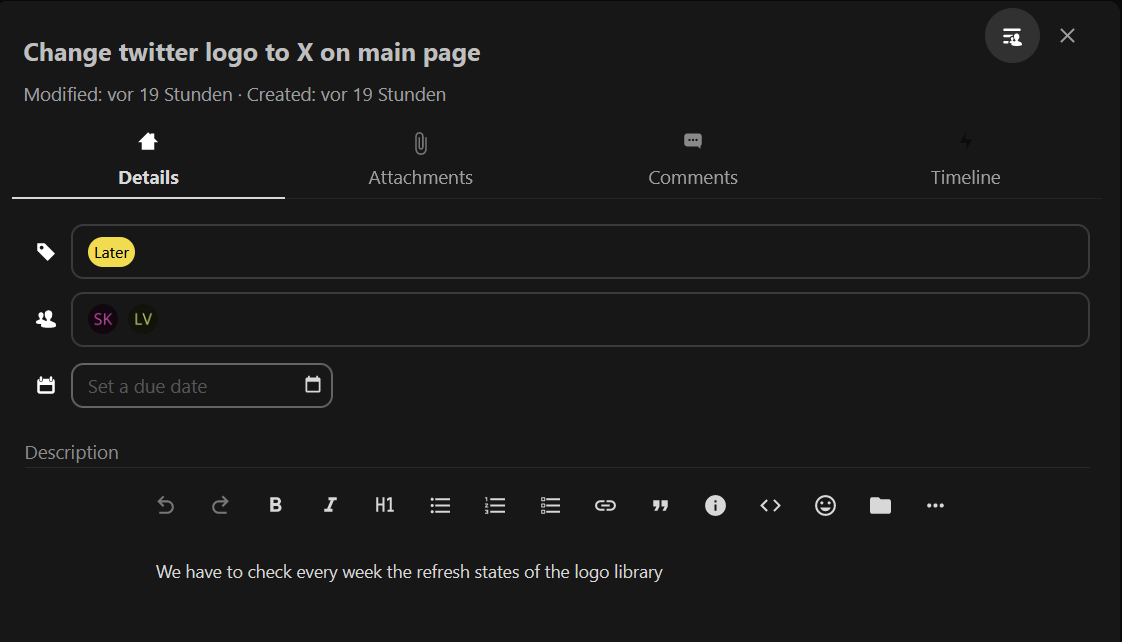 [1]
[1] DALL-E: https://chat.openai.com
3. Software – Useful Tools
Microsoft Office 
is already installed on your PC/Laptop
Microsoft Office 365 is also available for your private PC/Laptop

	 For employees: https://tud.link/9nl1
	 For students: https://campussachsen.tu-dresden.de/
Origin
License of chair available 
	 please contact Stephanie Klinghammer or Steffen Kampmann
	( stephanie.klinghammer@tu-dresden.de, steffen.kampmann@tu-dresden.de ) 
For students private PC/Laptop: https://tud.link/h928
Software list
 https://tud.link/xn1o
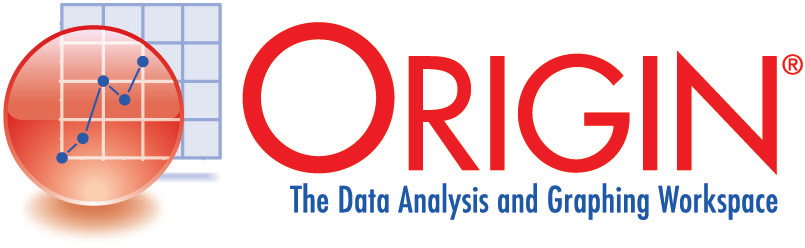 3. Software – Be Careful
Please do not use
TeamViewer
External cloud services like Dropbox, Google Drive, OneDrive etc.
	 Do not save your research data there
Software with illegal license
Software from Kaspersky Lab
Please use following services of TU Dresden
ISL
Home and Group drives
		 Save your research data there
Software list of TU Dresden or ask colleagues for alternatives
Sophos (already installed)
Please only install software from trustworthy sources
E. g. https://www.heise.de/download/
4. Workstations and Server – Powerful Hardware
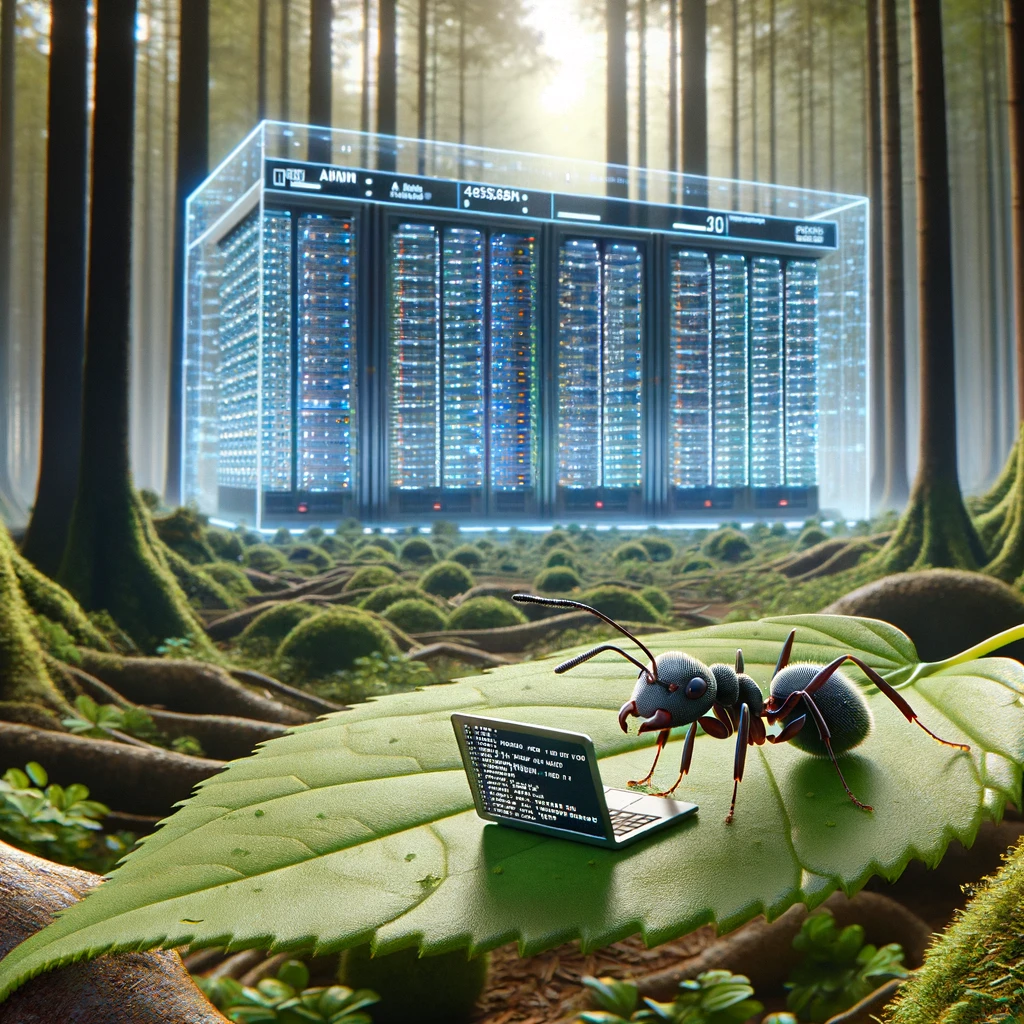 Run your calculations on specialized Hardware that is available 24/7 

Remote workstations for computing
https://selfservice.tu-dresden.de/services/research-cloud/
Access via Terminal
High Performance Computing (HPC)
https://doc.zih.tu-dresden.de/
To get access please contact Dr. Rafael Gutierrez( rafael.gutierrez@tu-dresden.de )
Access via Terminal
[1]
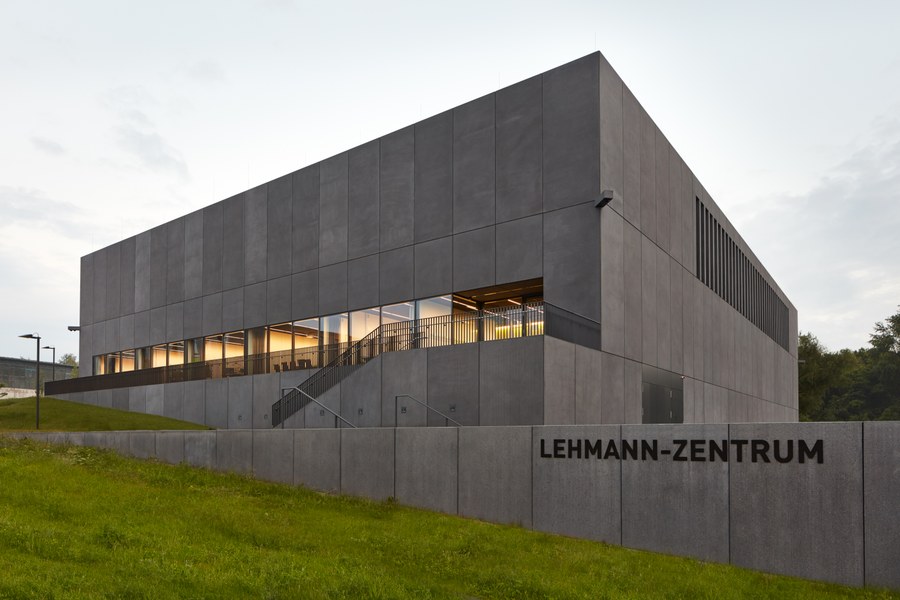 [2]
[1] DALL-E: https://chat.openai.com
[2] https://tu-dresden.de/
4. Workstations and Server – First Steps
Remote PC (Windows) hosted by TU Dresden
https://rds.zih.tu-dresden.de/
As student choose “Office Collection”
Many preinstalled software like Origin, COMSOL Multiphysics, Microsoft Office, Python, SPSS, Maple etc.
Your home drive is already mounted
You have access to your data on your local PC too

Control your office or lab PC remotely
You can control your office or lab PC from everywhere
https://rsupport.zih.tu-dresden.de/users/main/downloads.html
You can find a simple manual in following documenthttps://nano.tu-dresden.de/shared/16
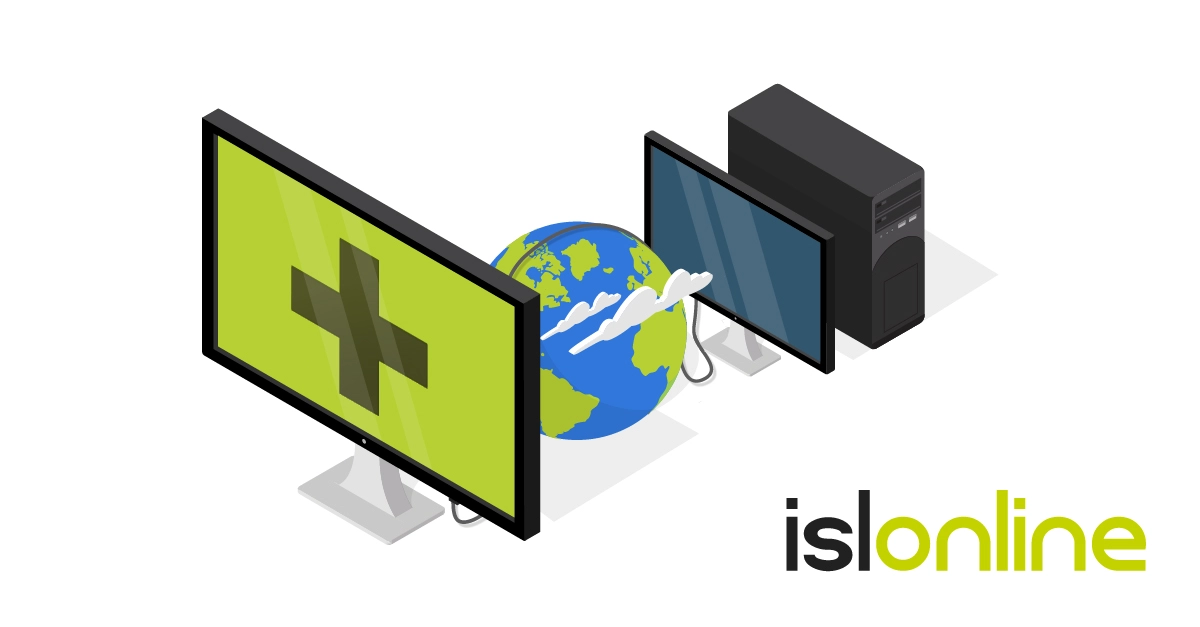 [1]
[1] https://lb.islonline.com/
5. Security and Network – Scam Emails
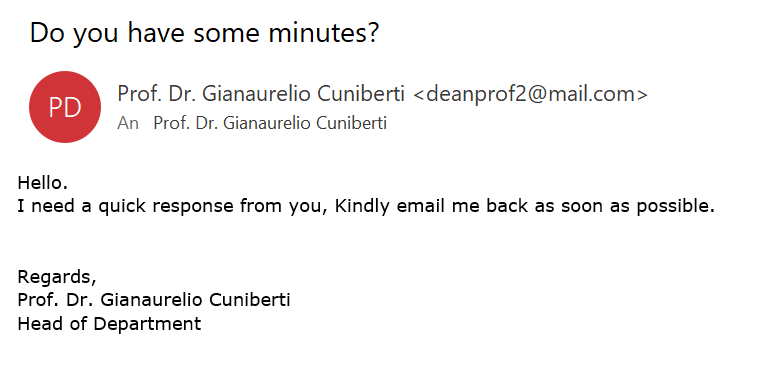 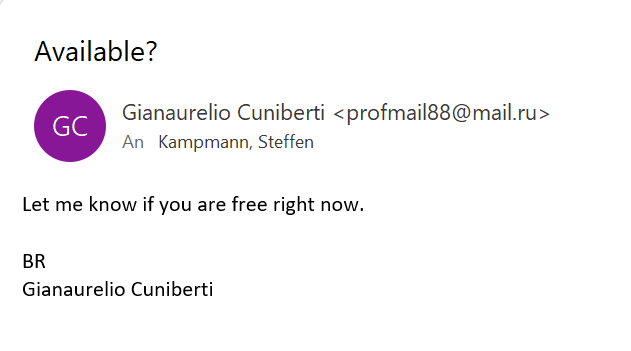 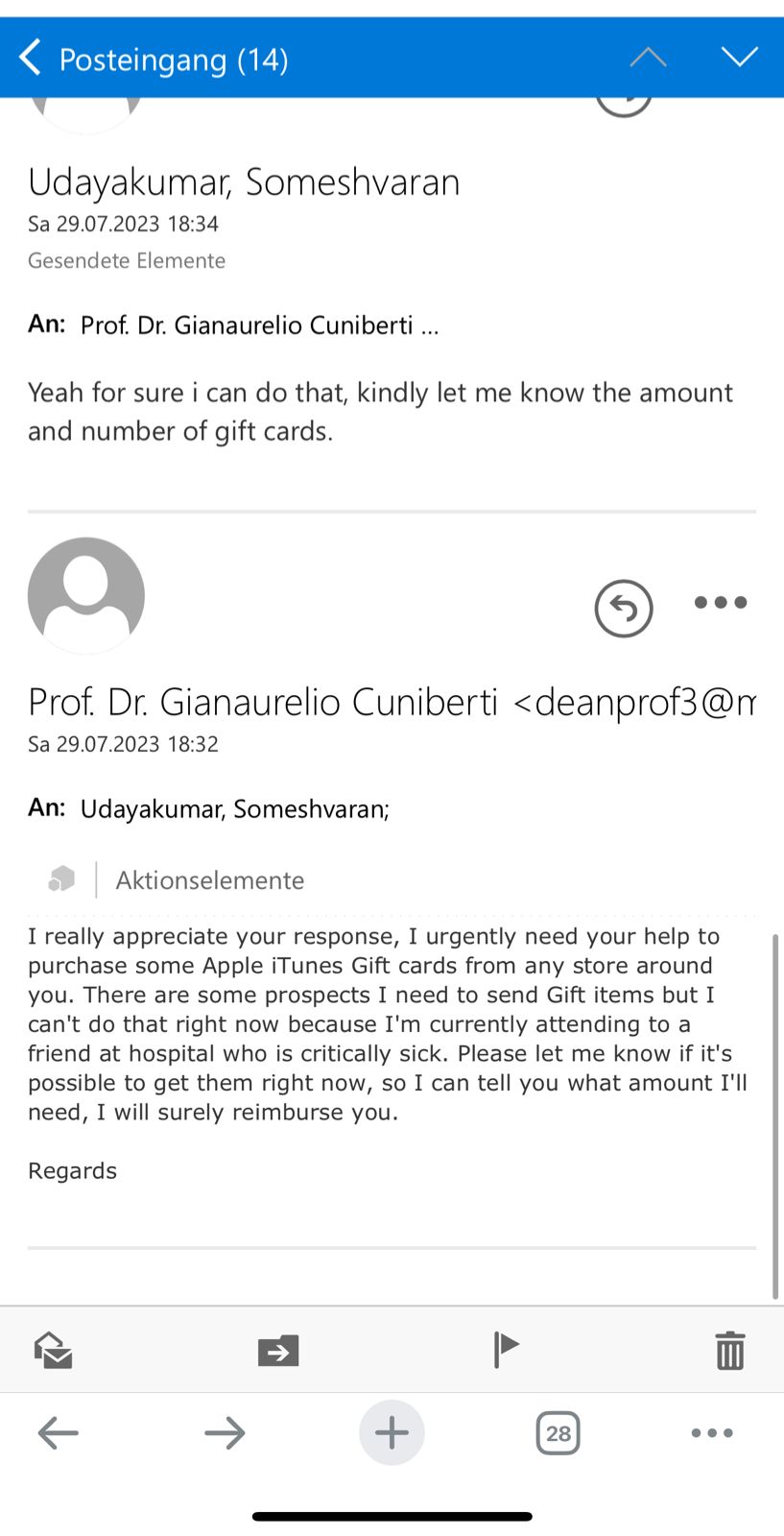 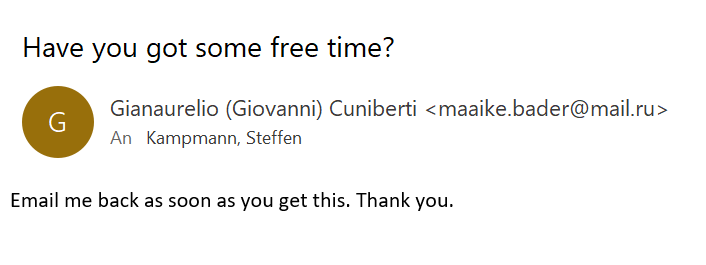 You will NEVER be asked for your password or for money and vouchers

Report Scam email to TU Dresden (ZIH)
https://tud.link/35d7
5. Security and Network – Stay connected with TU Dresden
To have full access to all services stay in the TU network with VPN
Secured connection in public Wi-Fi networks e. g. on conferences
VPN
Install OpenVPN software
https://openvpn.net/vpn-client/
Download the TU Dresden profile file
https://selfservice.tu-dresden.de/services/vpn/openvpn
Execute this file
Detailed documentation:
https://tud.link/d4s7
eduroam
At end of November you have to refresh your eduroam certificate on all your devices
https://tud.link/w8z7
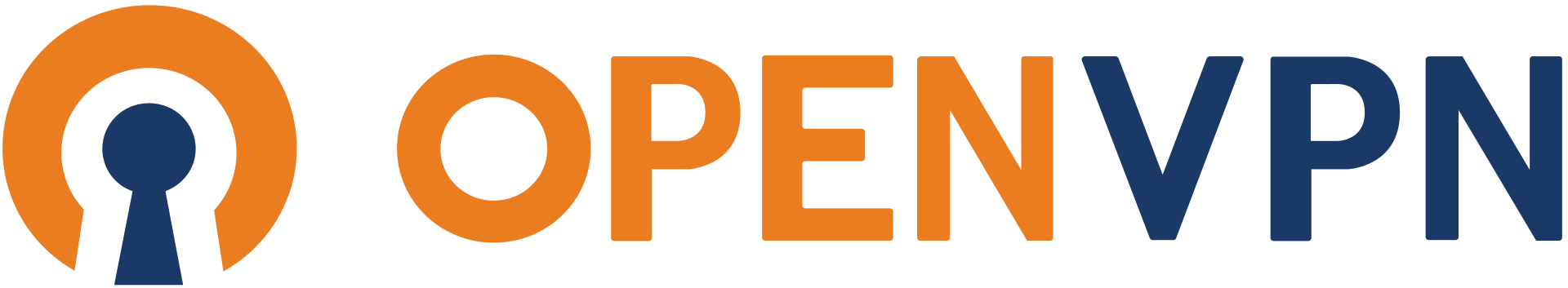 [1]
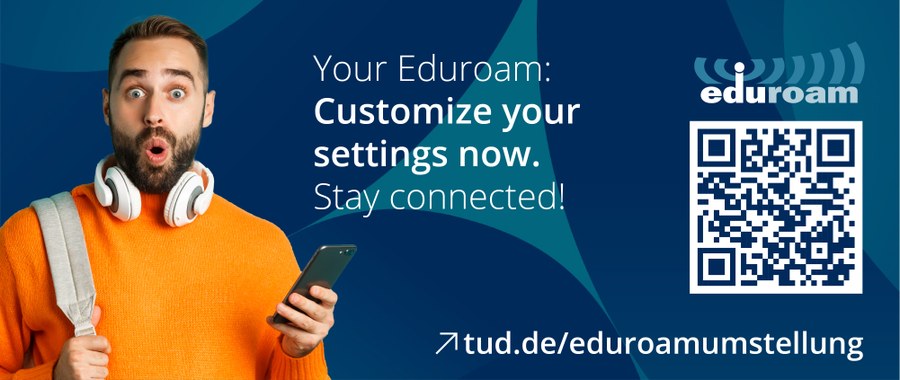 [2]
[1] https://de.wikipedia.org/
[2] https://tu-dresden.de/zih/die-einrichtung/news/eduroam-neukonfiguration-erforderlich?set_language=en
5. Security and Network
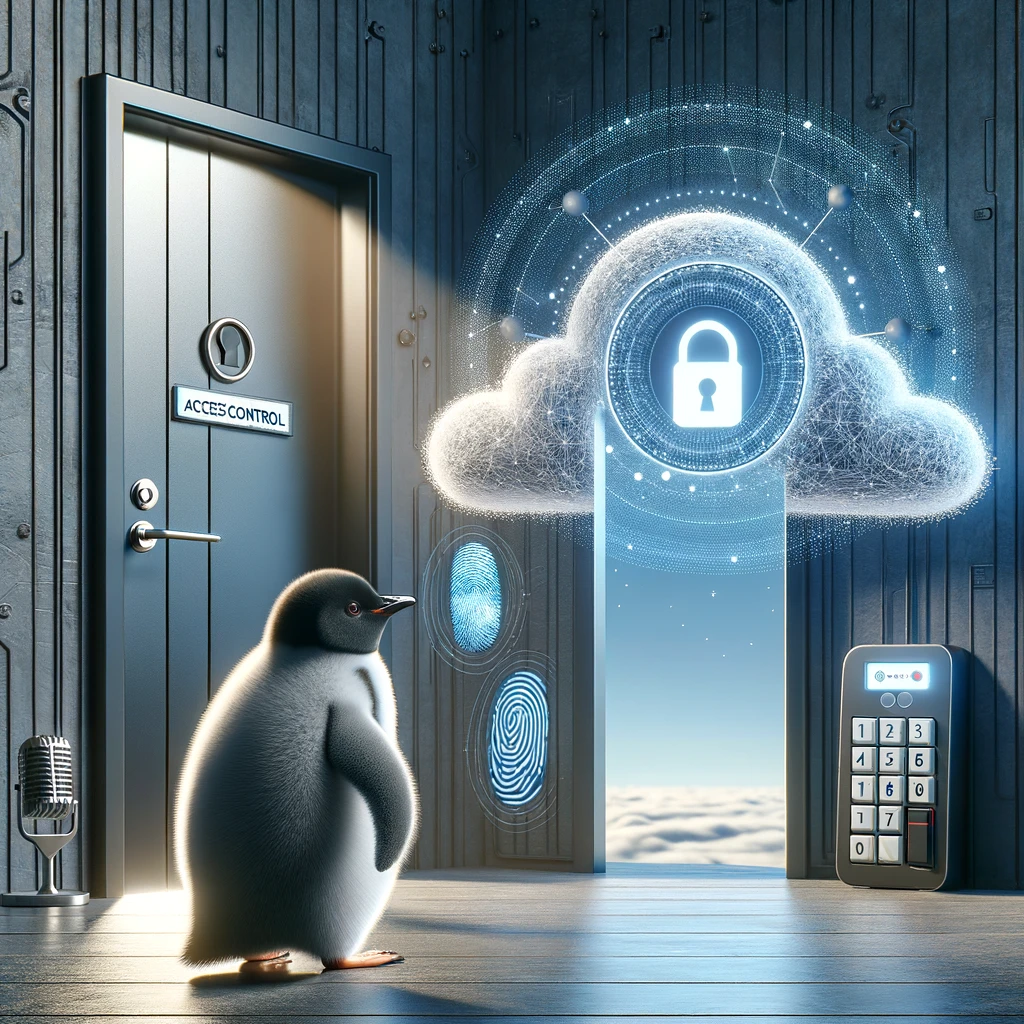 Protect you ZIH-Login
Two-Factor-Authorization is now avaliable!
https://selfservice.tu-dresden.de/services/idm/token/
[1]
[1] DALL-E: https://chat.openai.com
5. Security and Network – Mandatory Installation
Mandatory installation of the software GLPI for everyone
GLPI Checks installed software of all office PC/Laptops
https://tud.link/f8k6
Enter this inventory tag: 10000917
Send an email to me with following information:
Inventory numbers of your computerand monitors


Name of your computer
Your ZIH-Login name
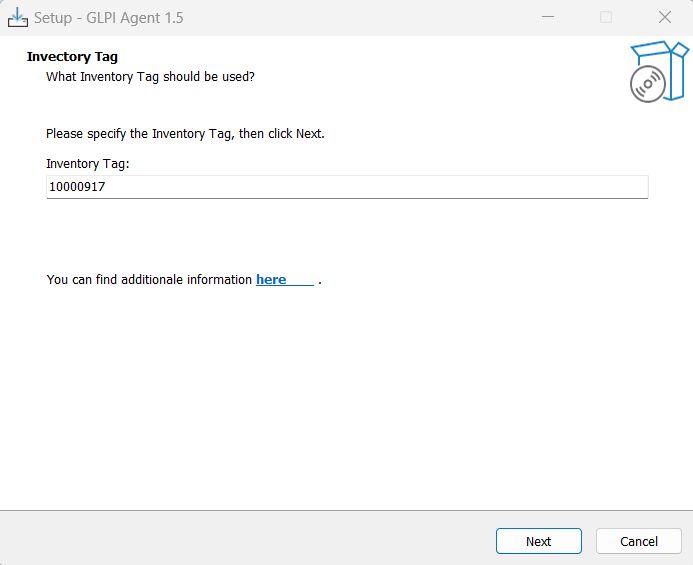 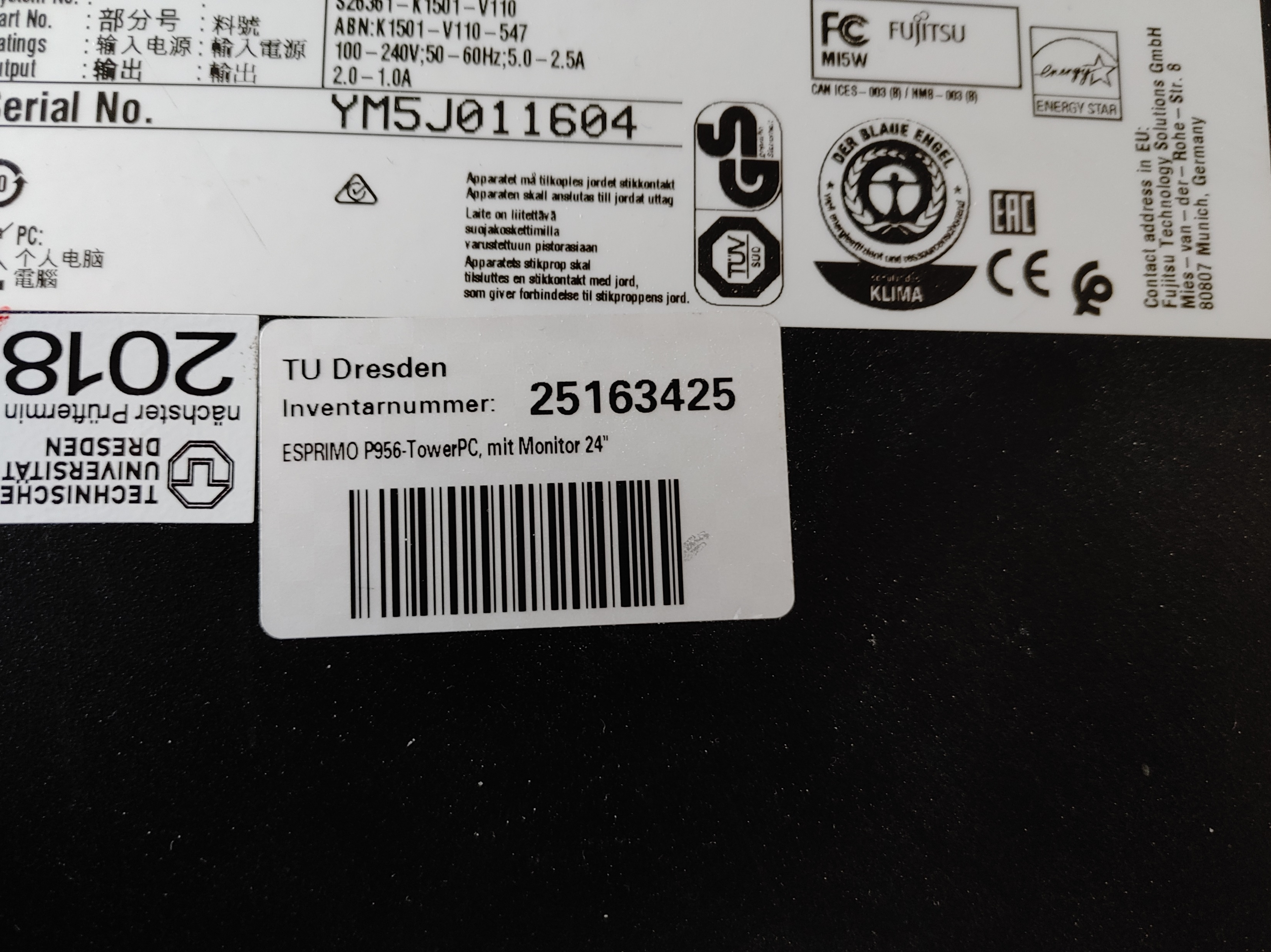 Website of our Chair
Public website
https://nano.tu-dresden.de/ or https://nano-tud.de/

Internal area on website
https://nano.tu-dresden.de/shared/ or https://nano-tud.de/shared/
User: nanoPassword: nano
Here we share important documents

Please check if your profile information is up to date
https://nano.tu-dresden.de/team/
Thank you for your attention!